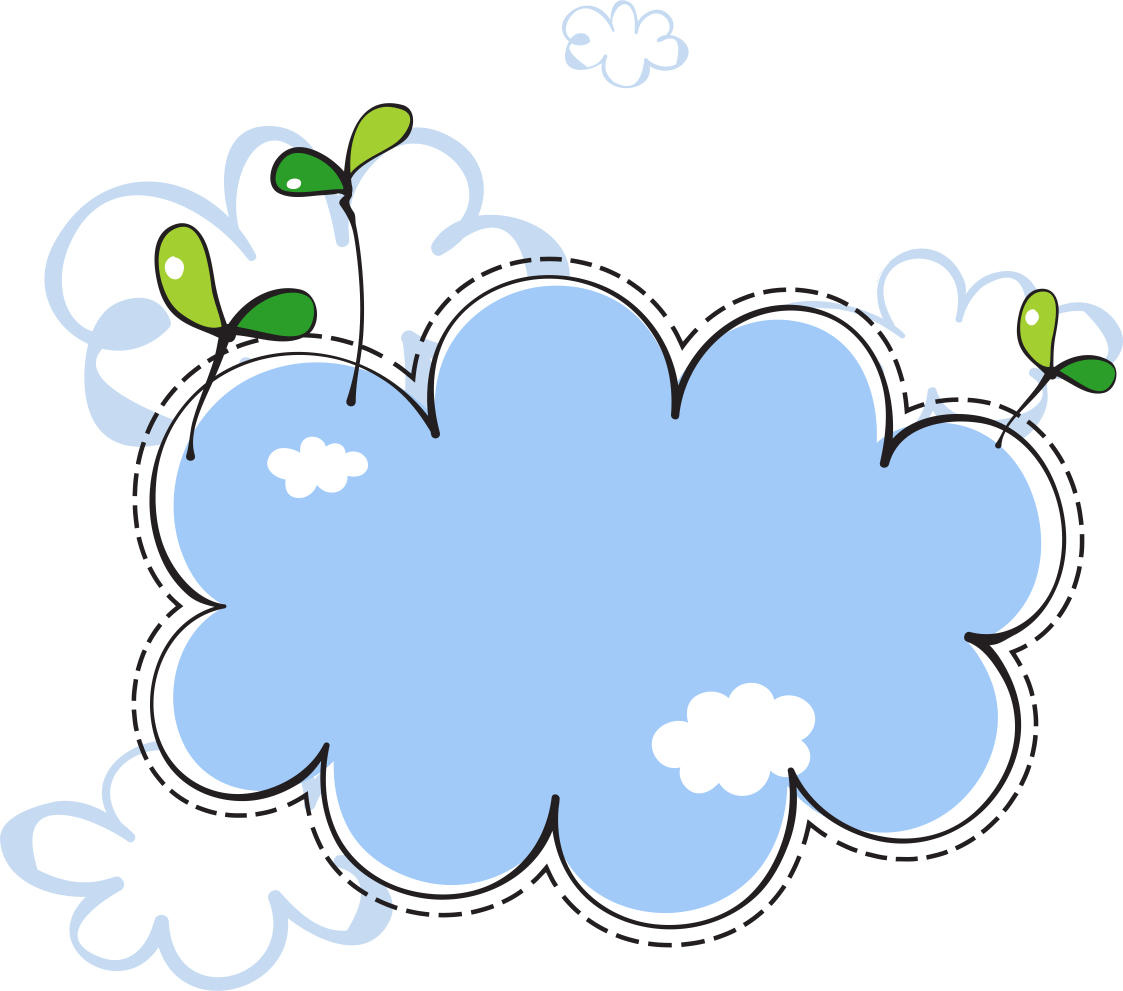 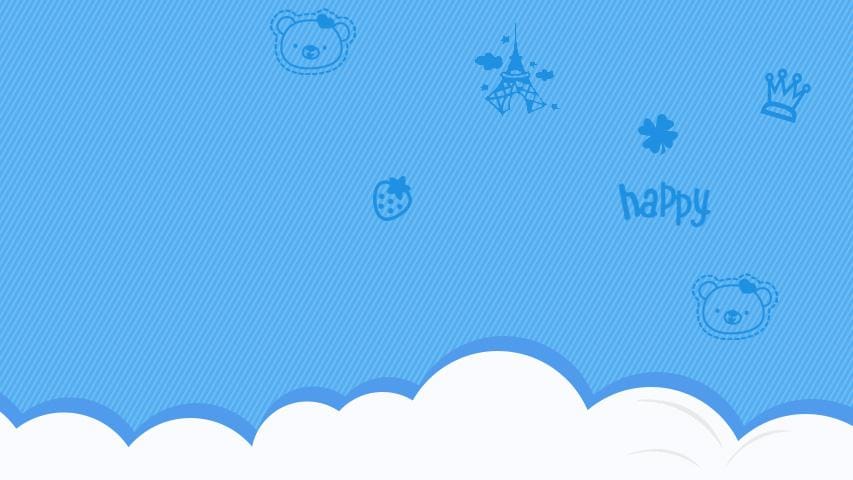 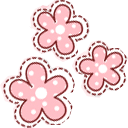 Toán 3
Toán 3
Chia cho số có một chữ số
trong phạm vi 100 000 (tiếp theo)
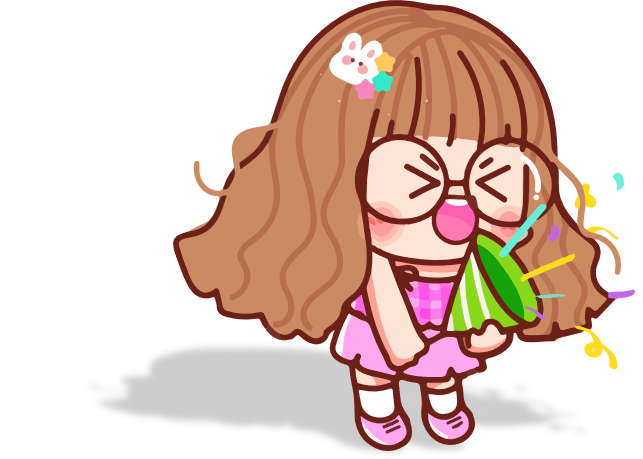 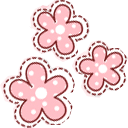 Tiết 2
Tiết 2
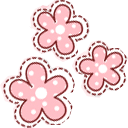 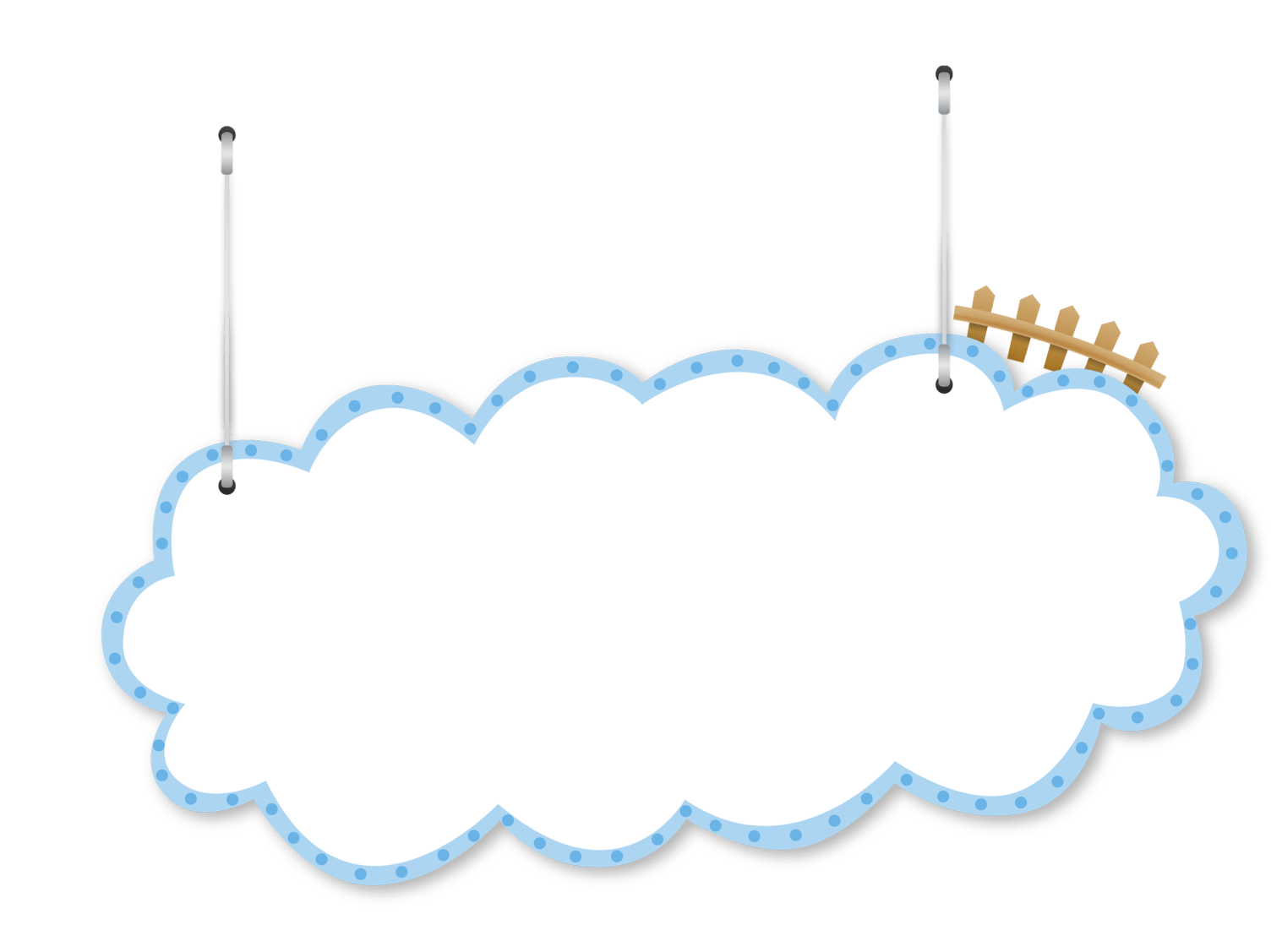 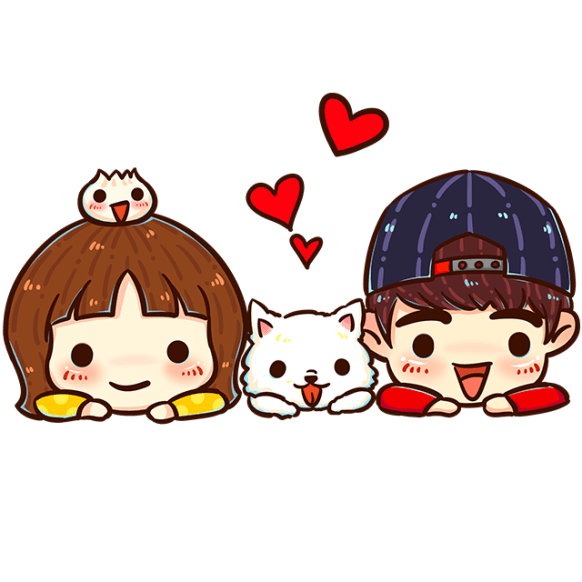 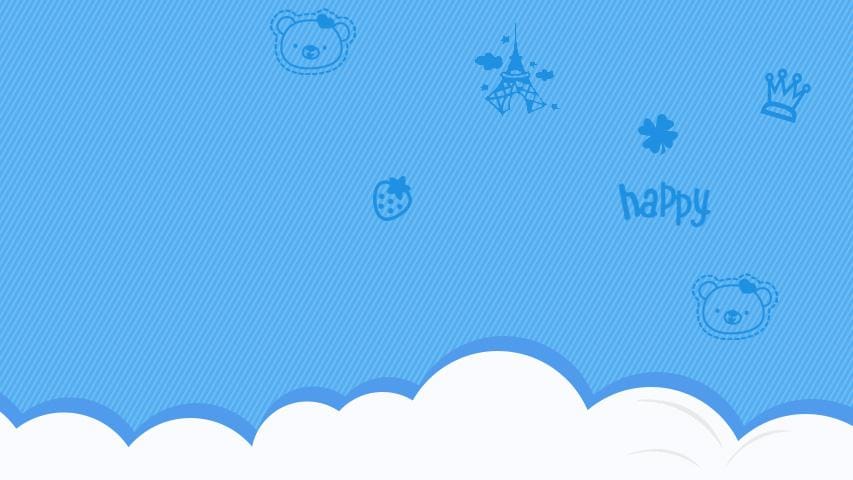 KHỞI ĐỘNG
KHỞI ĐỘNG
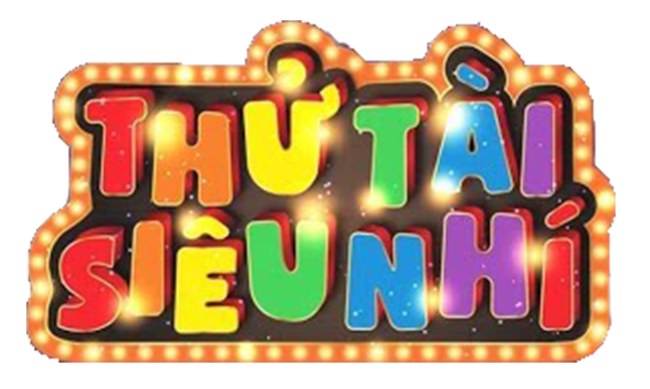 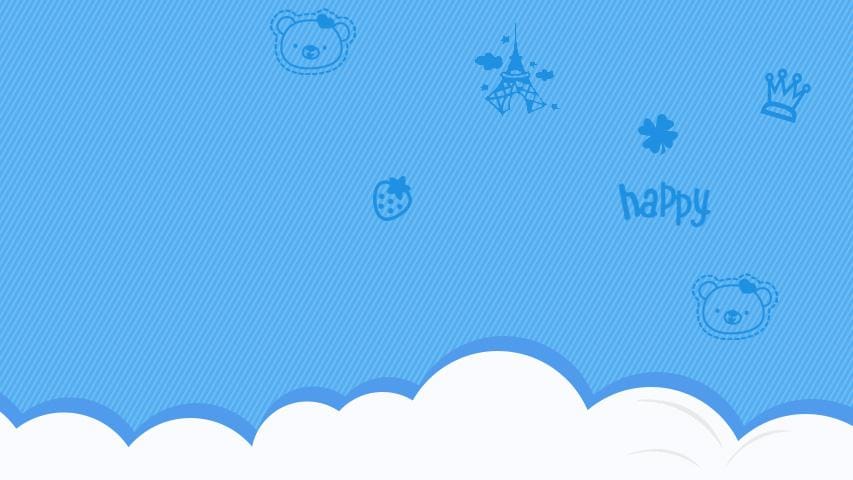 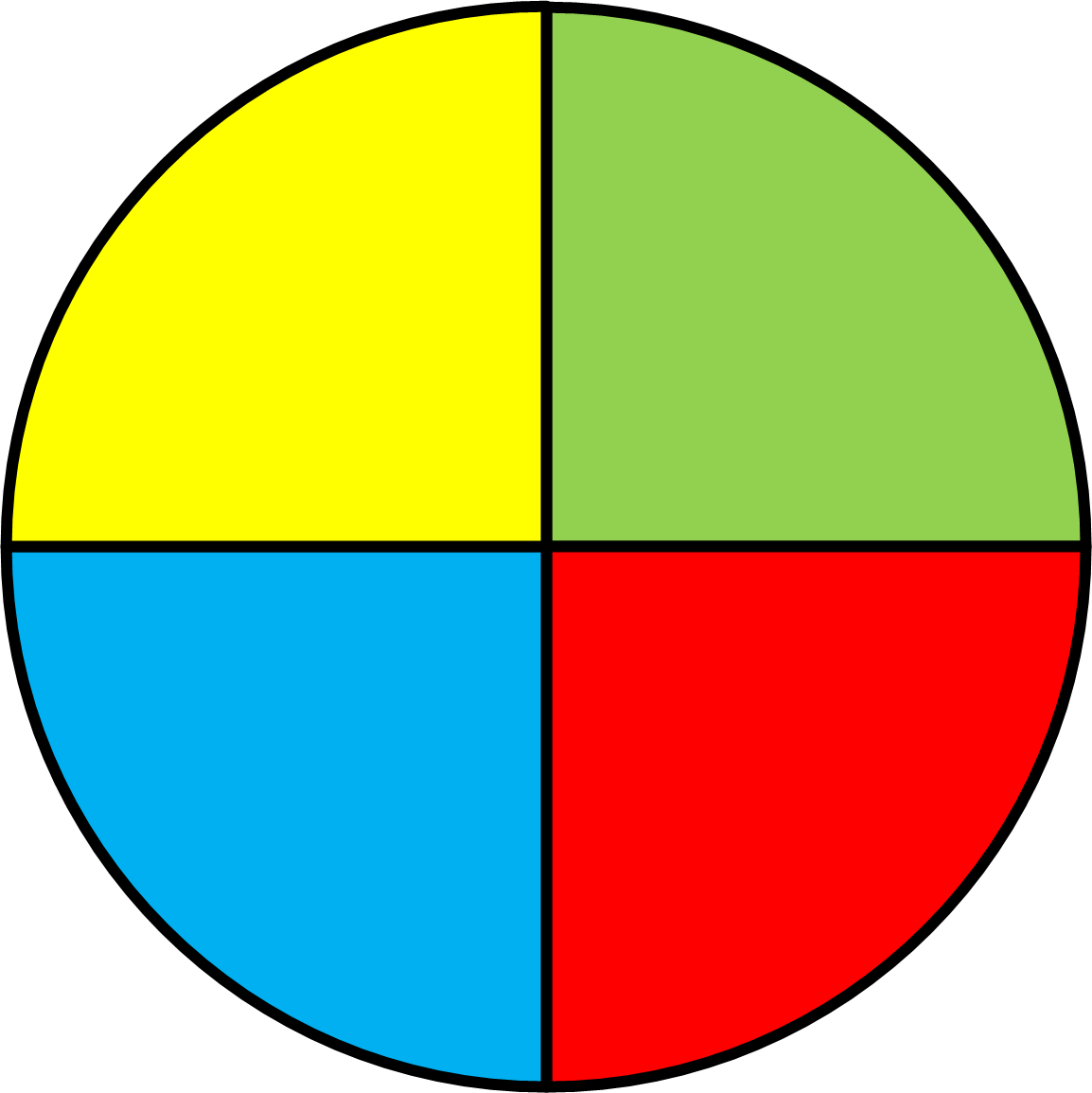 2
3
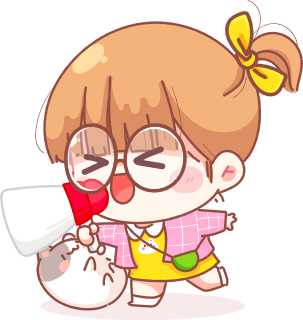 432
5
4
8 545
Quay/dừng
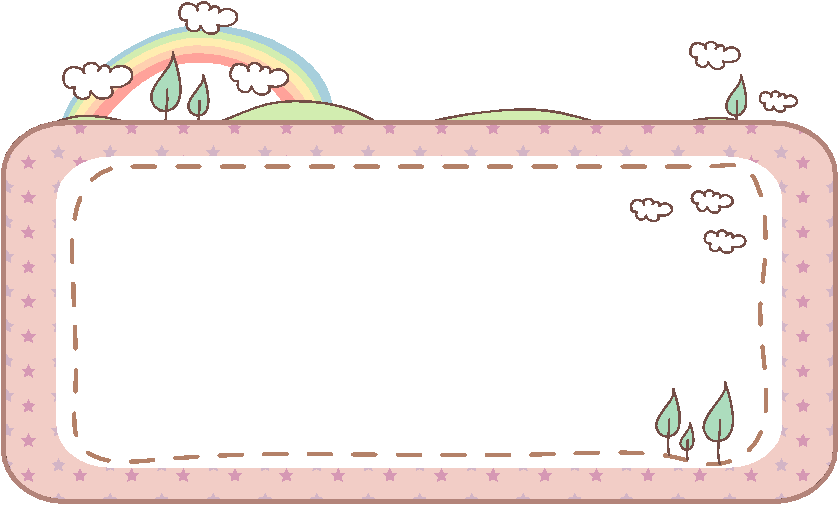 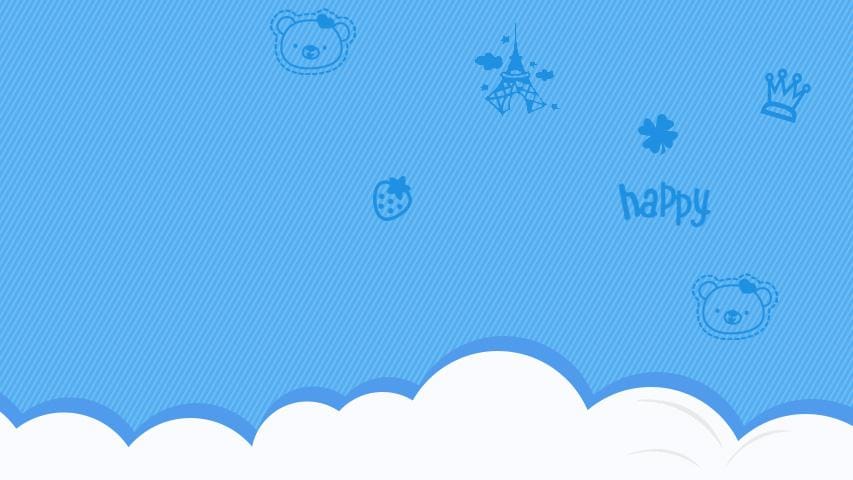 LUYỆN TẬP
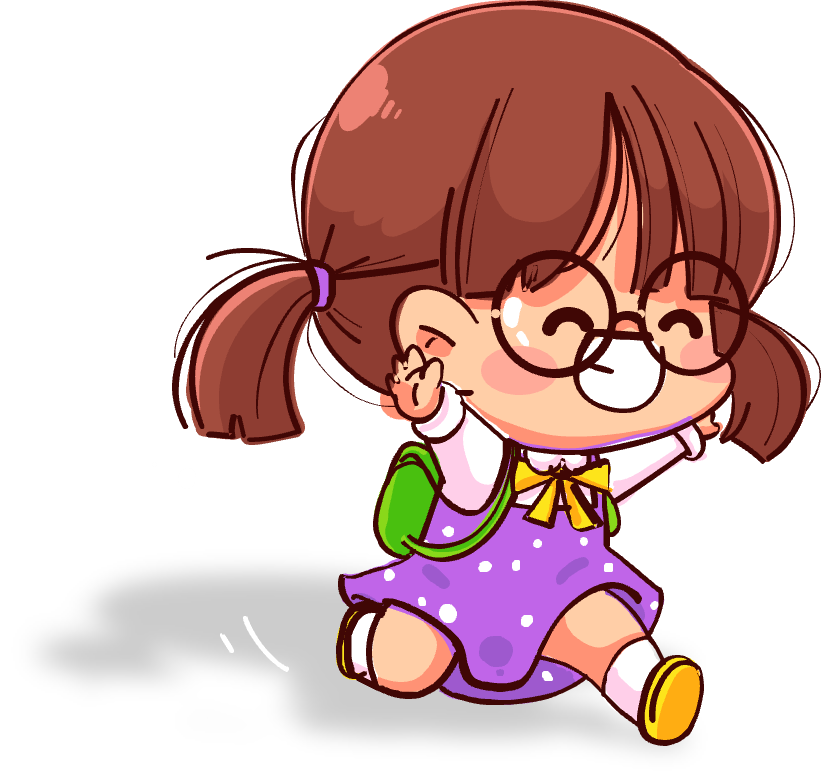 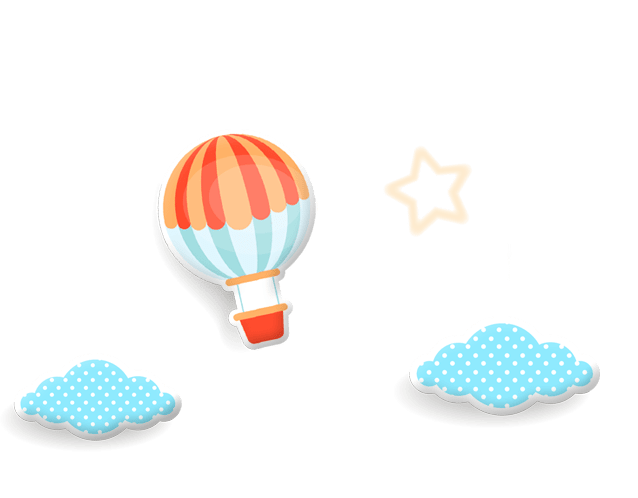 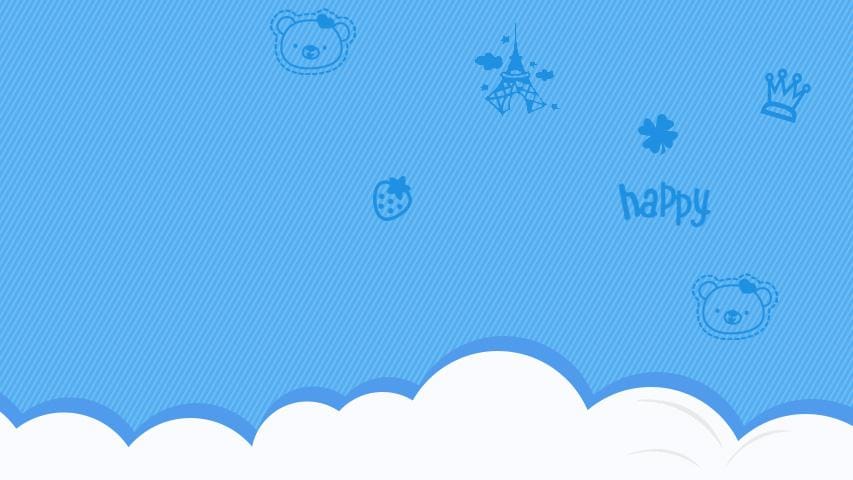 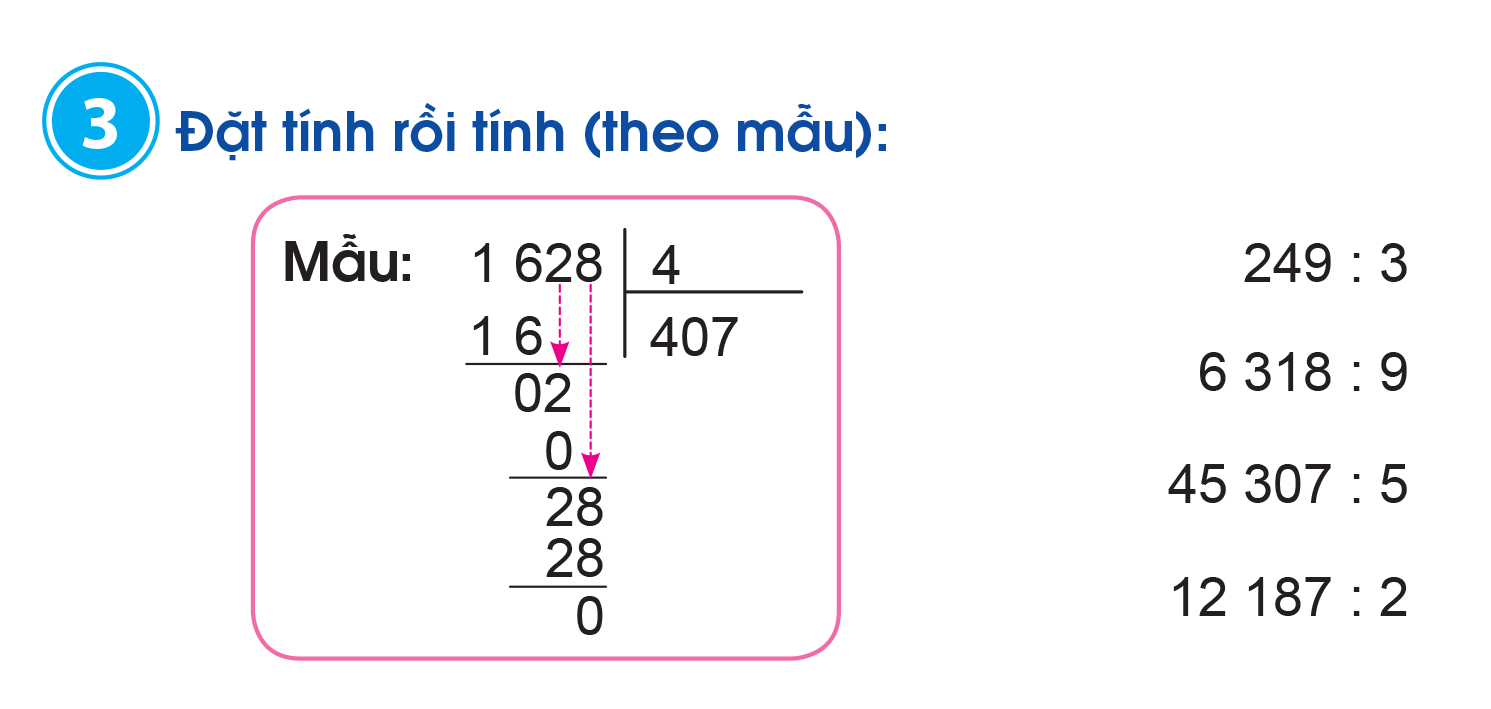 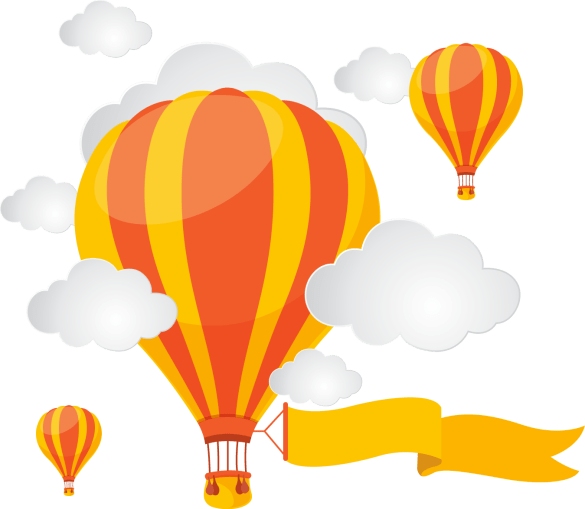 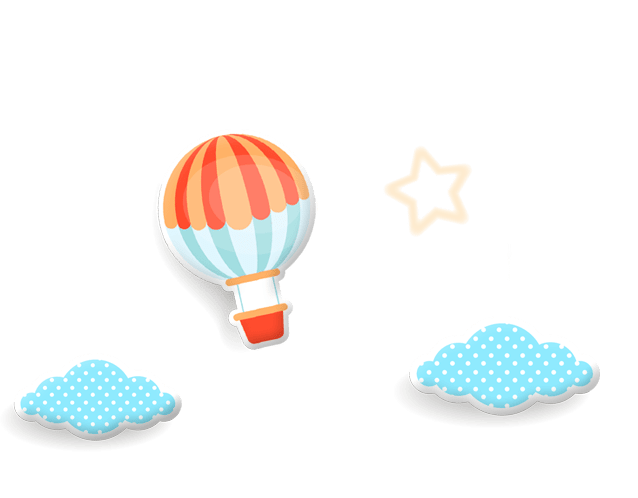 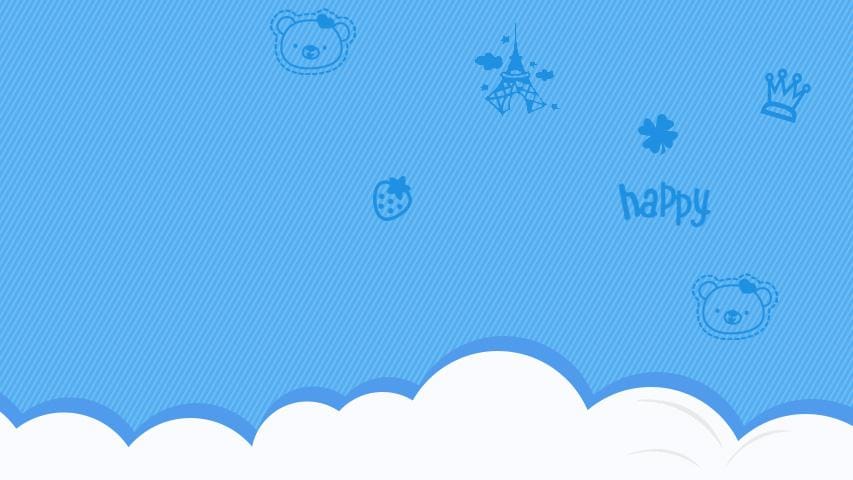 Đặt tính
4
1 không chia được cho 4, lấy 16 chia 4 được 4, viết 4.
	4 nhân 4 bằng 16, 16 trừ 16 bằng 0.
1 628
1 6
4
0
7
0
2
0
Hạ 2, 2 chia 4 được 0, viết 0.
	0 nhân 4 bằng 0, 2 trừ 0 bằng 2.
Vậy 1 628 : 4 = 407
2
8
28
Hạ 8, 28 chia 4 được 7, viết 7.
	7 nhân 4 bằng 28, 28 trừ 28 bằng 0.
0
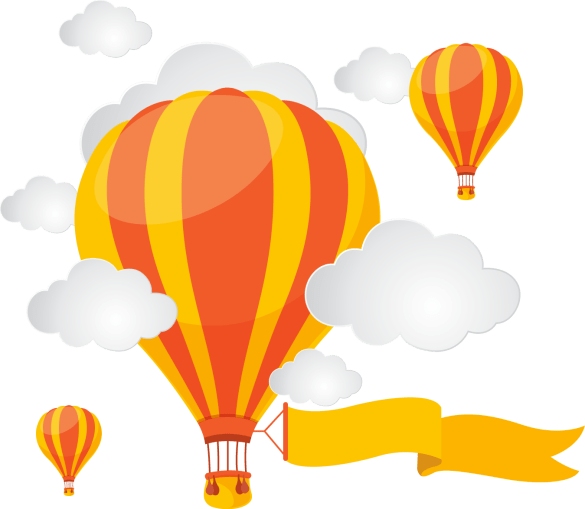 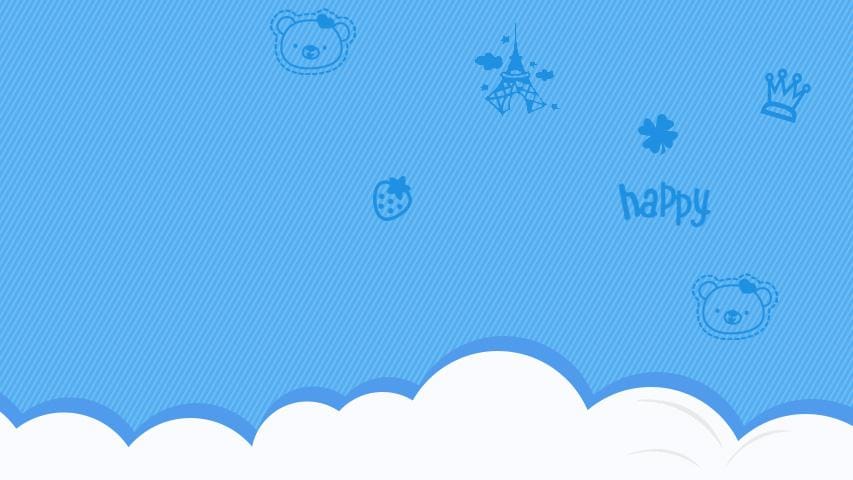 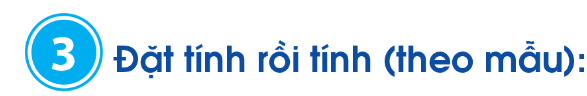 24
249
45 307
12 187
4
4
12
6 318
6
2
1
1
3
2
2
1
6
5
0
7
9
9
3
4
4
4
2
0
5
2
0
3
1
0
9
4
8
2 0
0
1
3
1
3
1
1
8
1 2
28
18
1
0
3
0
8
7
8
36
6
2
7
2
1
24
3
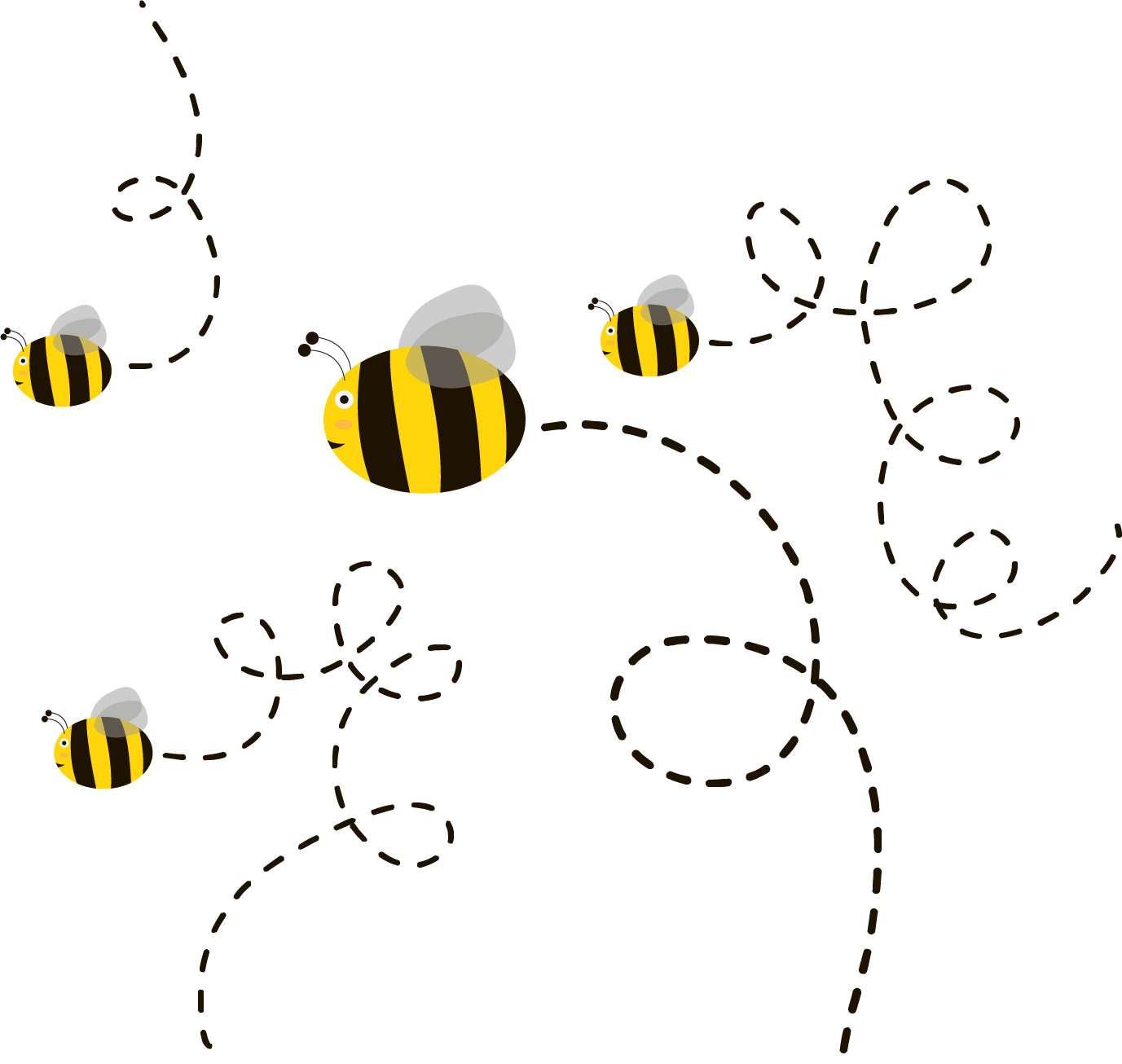 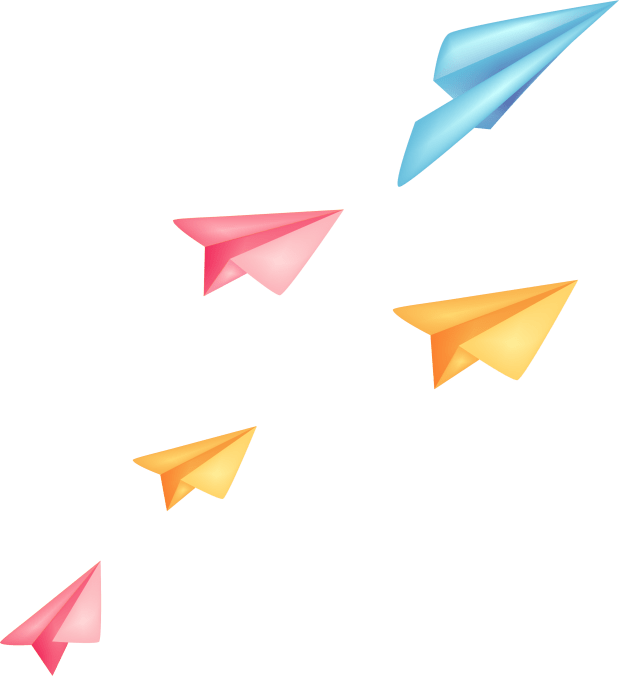 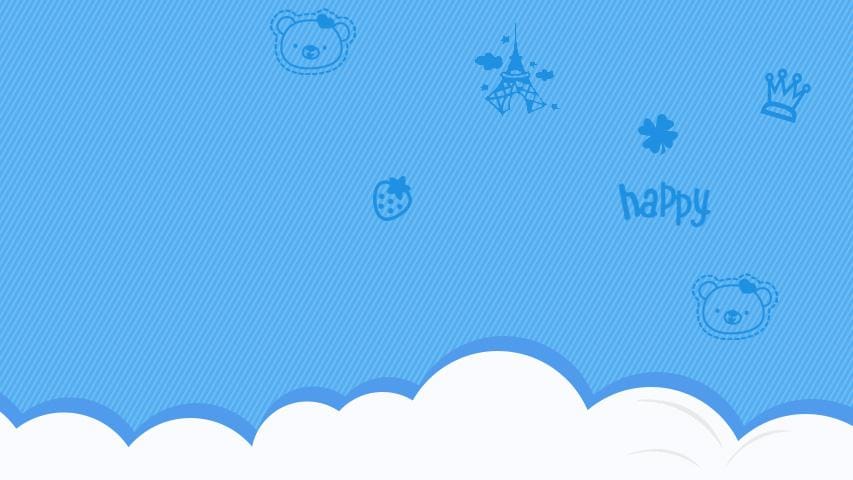 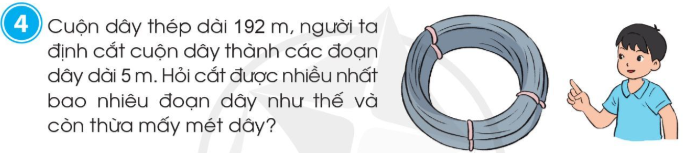 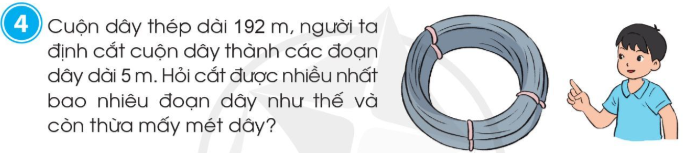 Cuộn dây thép dài 192 m, người ta định cắt cuộn dây thành các đoạn dây dài 5 m. Hỏi cắt được nhiều nhất bao nhiêu đoạn dây như thế và thừa mấy mét dây?
Bài giải
Ta có phép chia:
192 : 5 = 38 (dư 2)
Vậy cắt được nhiều nhất 38 đoạn dây vày thừa 2 mét dây.
              Đáp số: 38 đoạn, thừa 2 mét dây
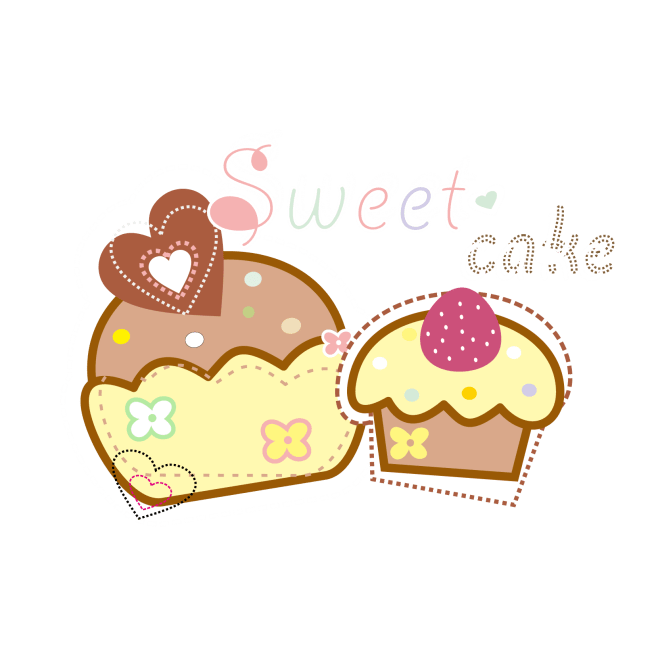 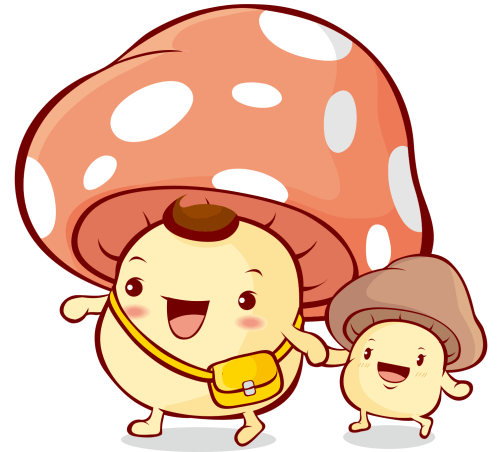 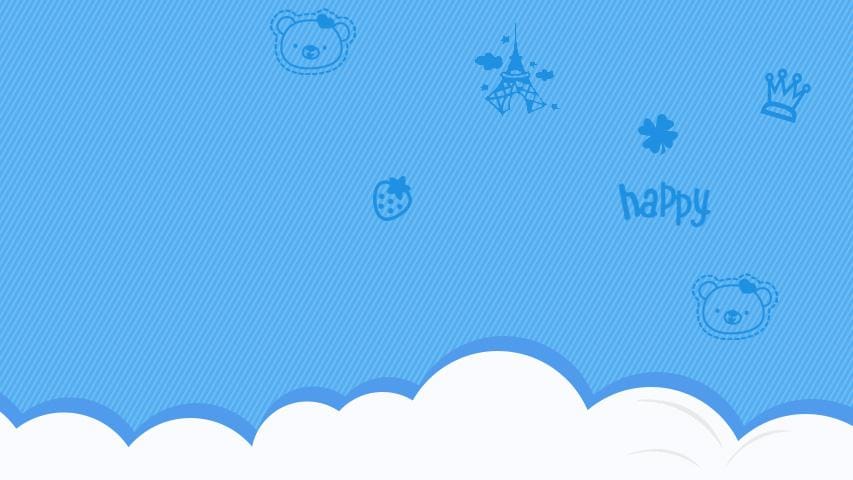 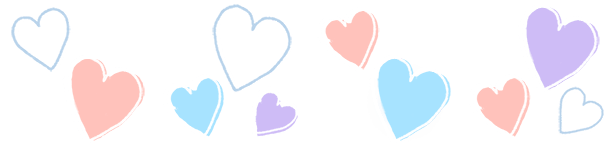 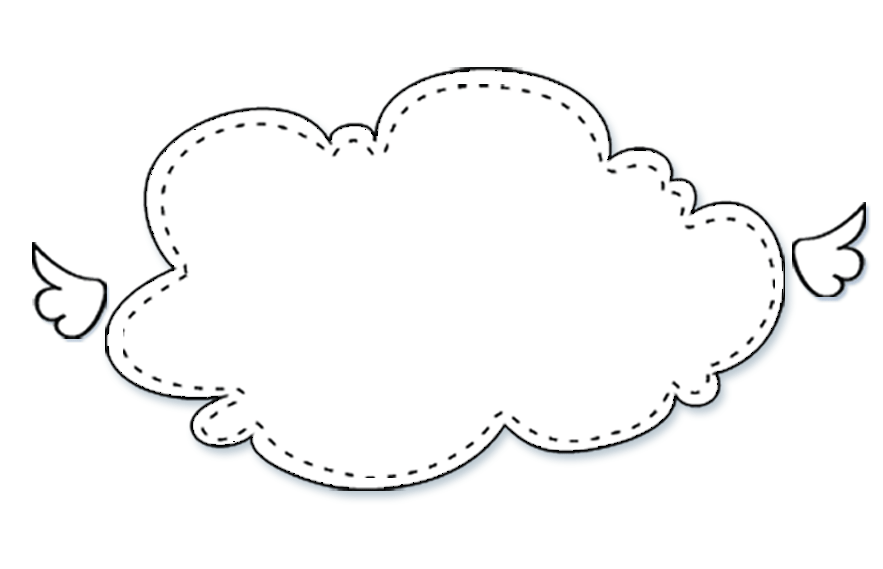 VẬN DỤNG
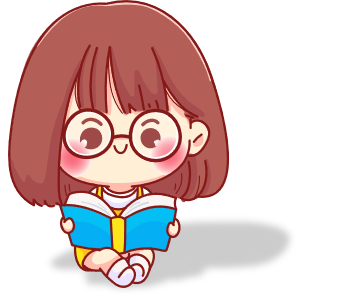 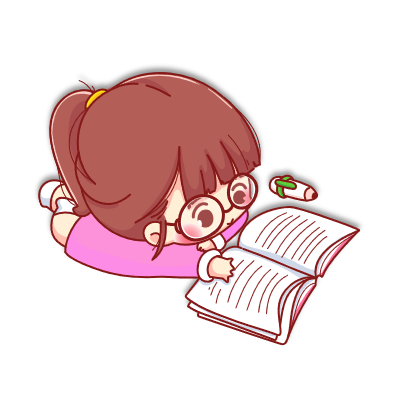 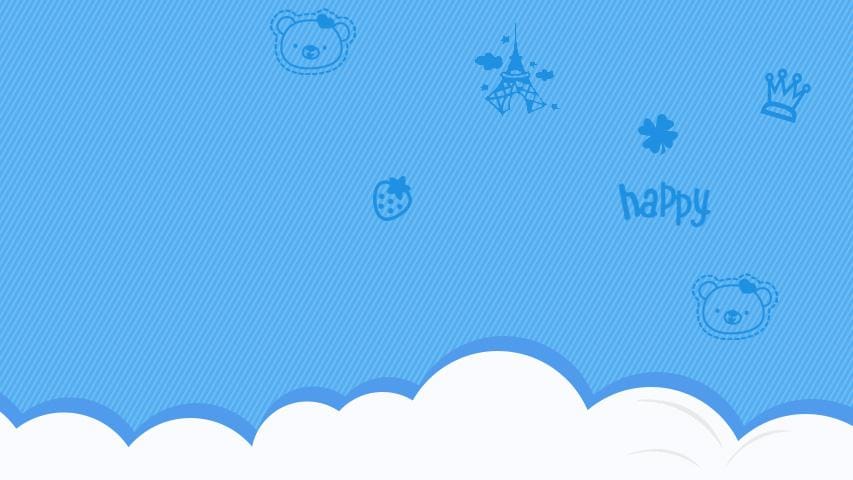 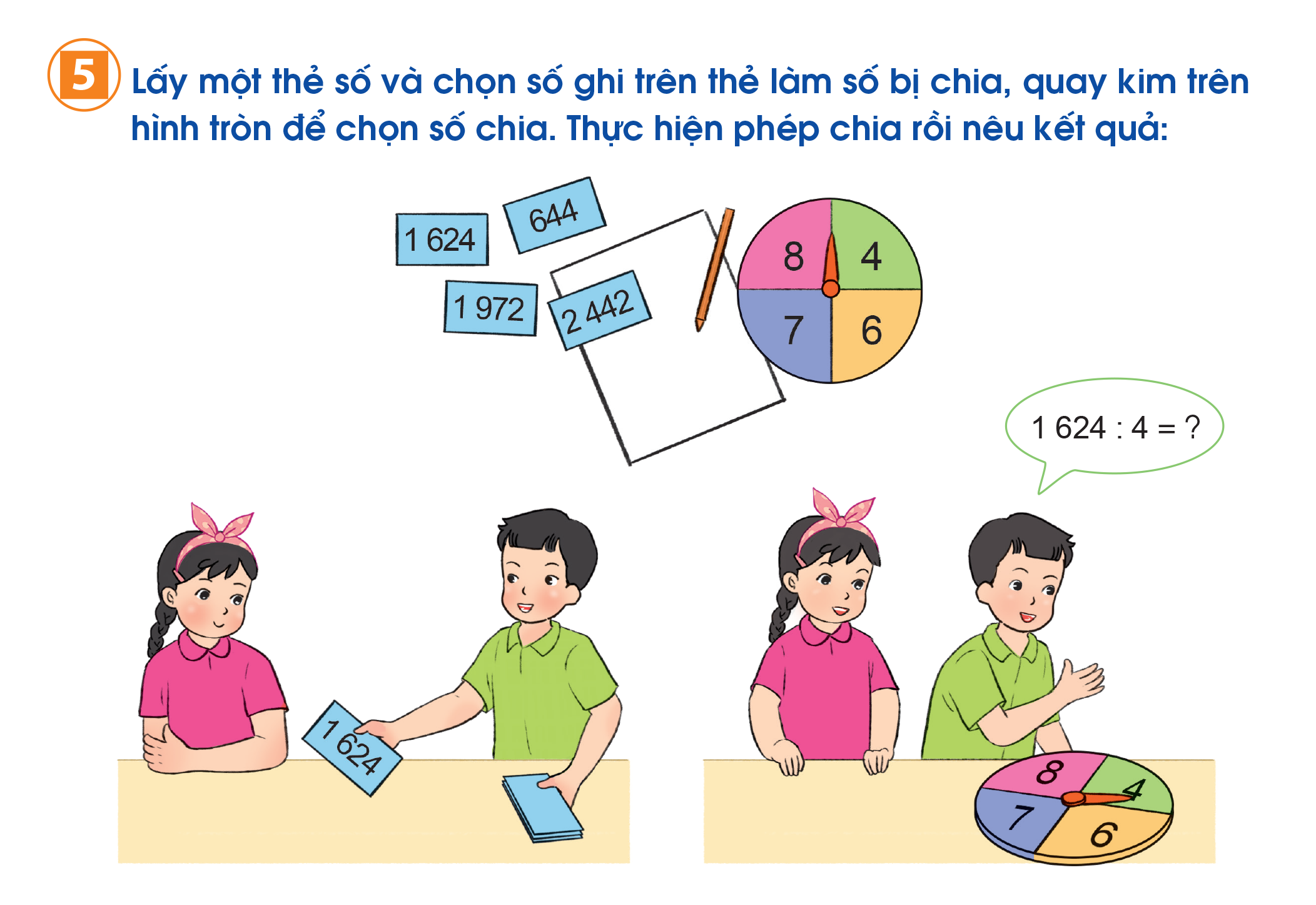 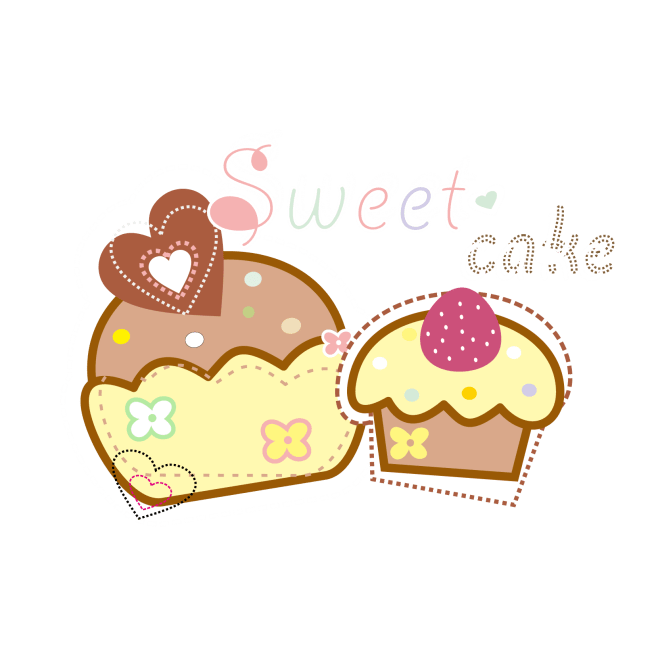 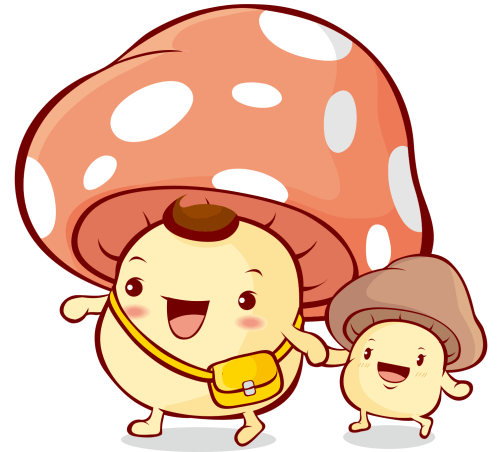 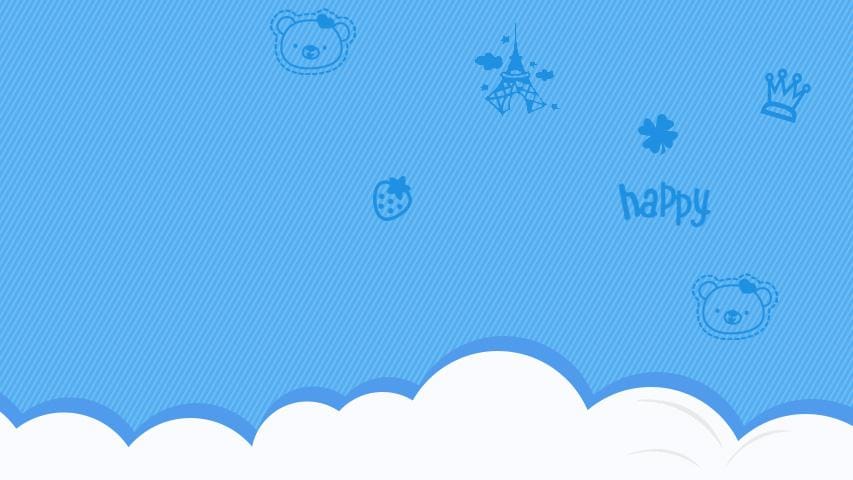 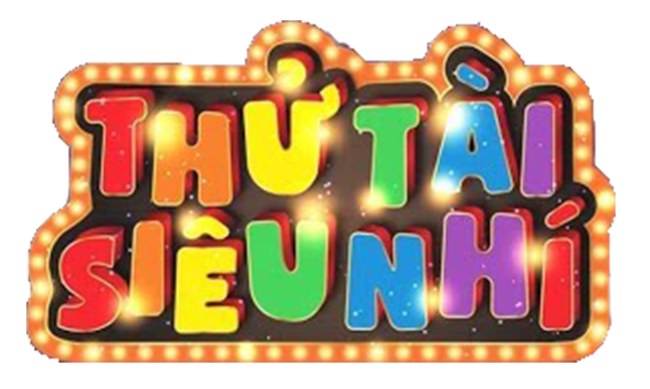 1 624
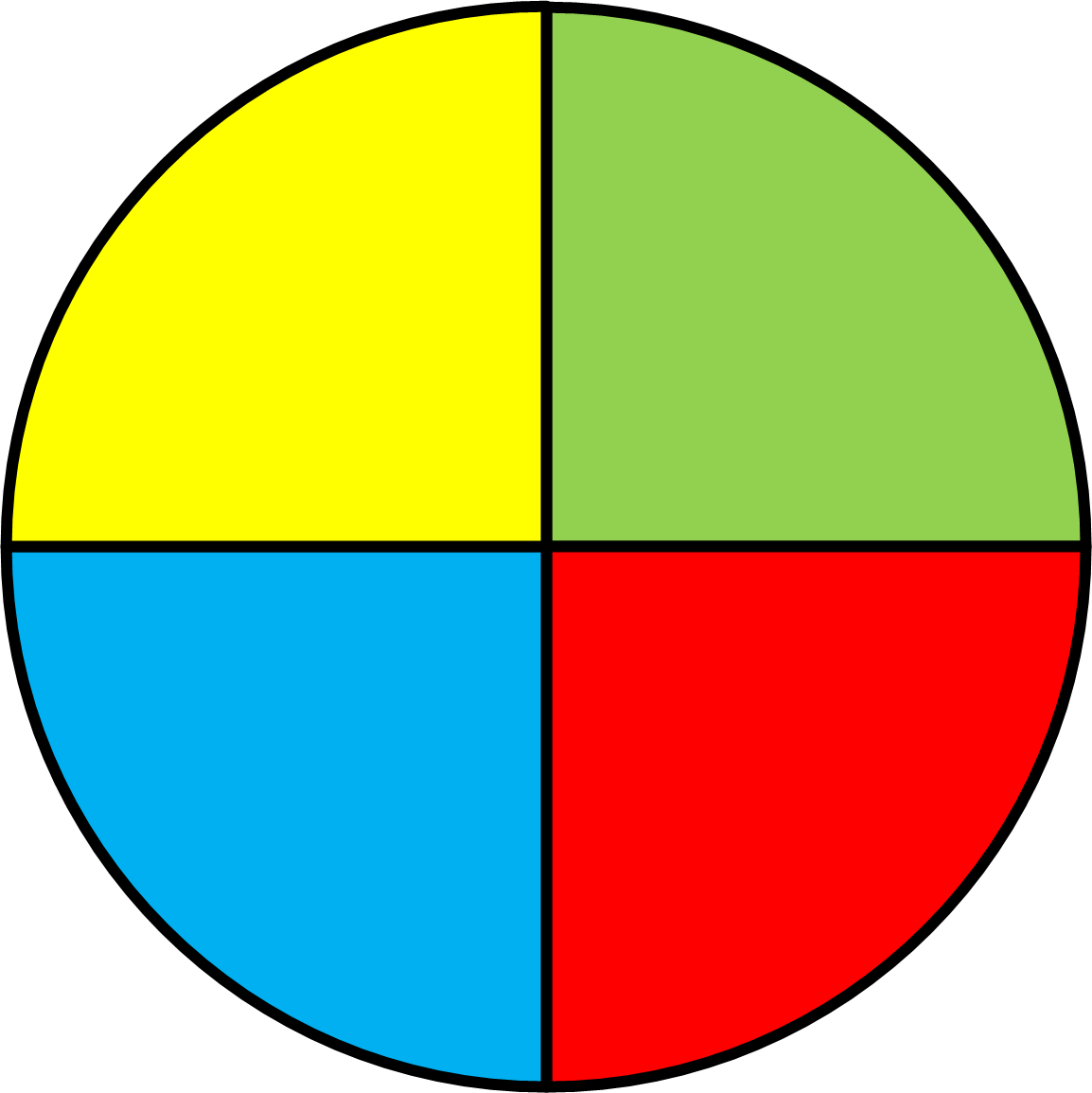 8
4
1 972
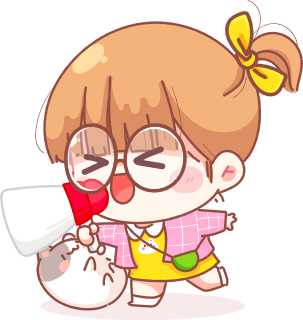 1 624
7
6
1 972
Quay/dừng
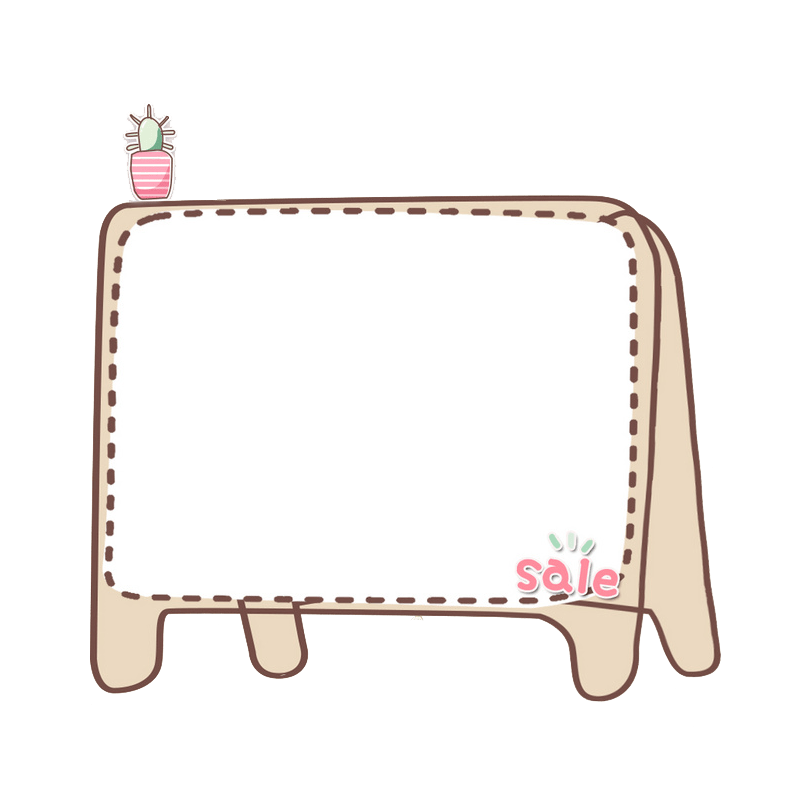 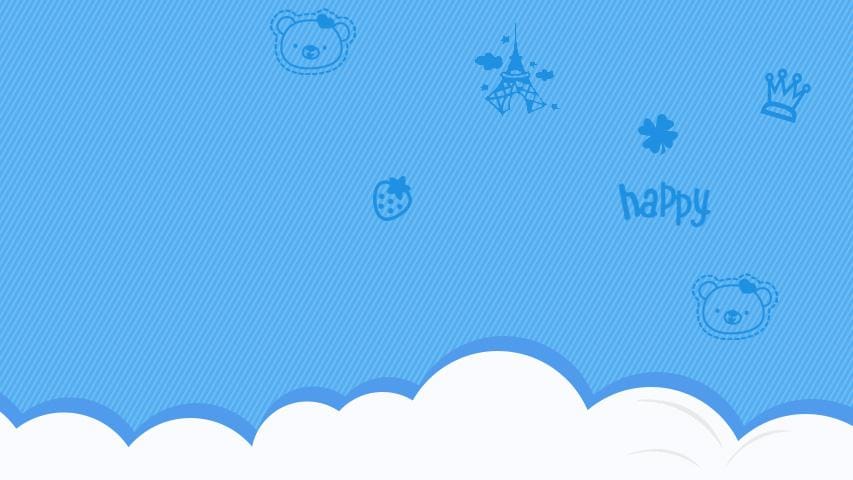 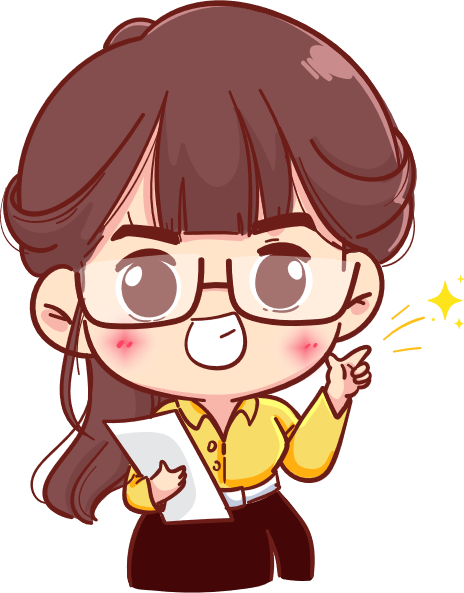 DẶN DÒ
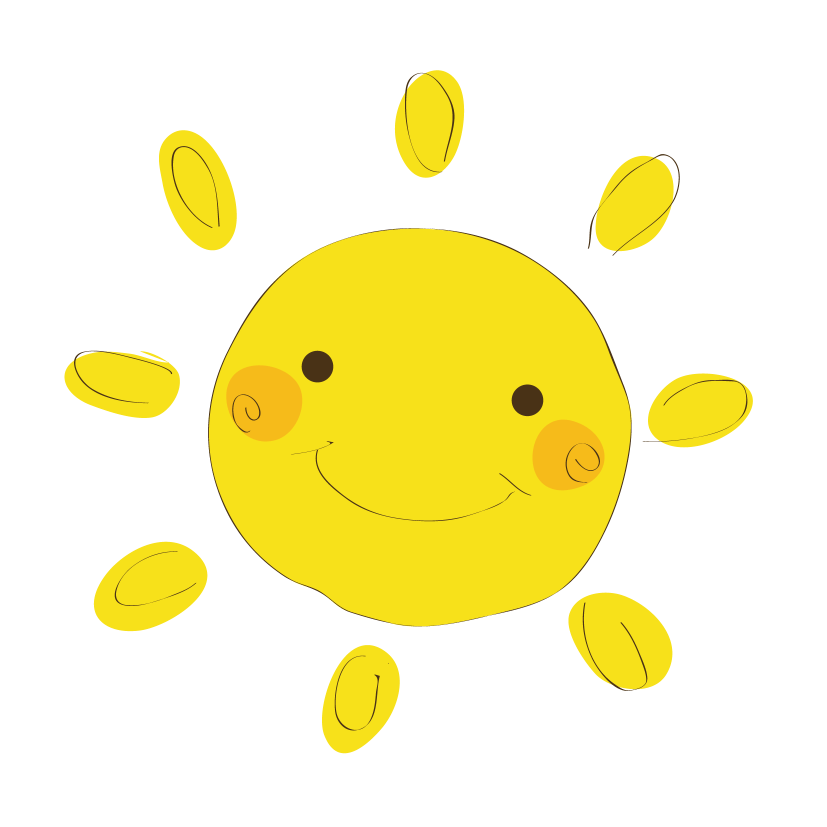 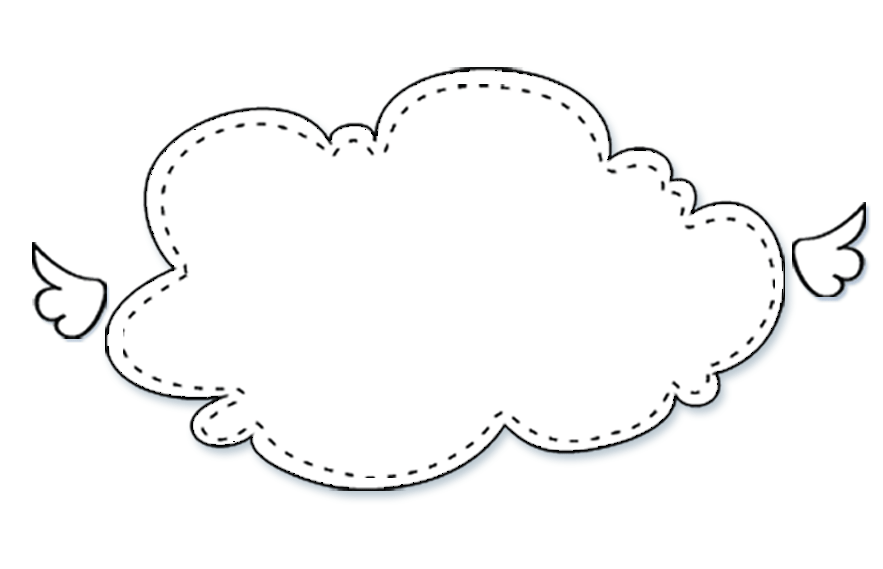 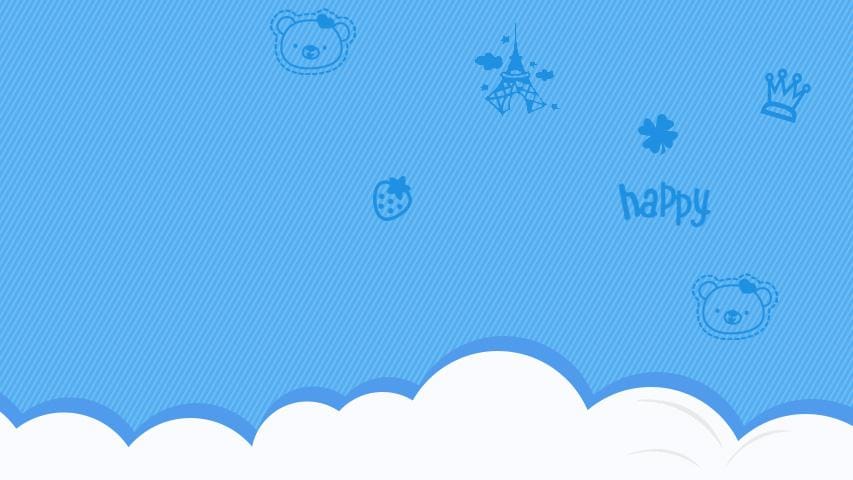 Tạm biệt các em!
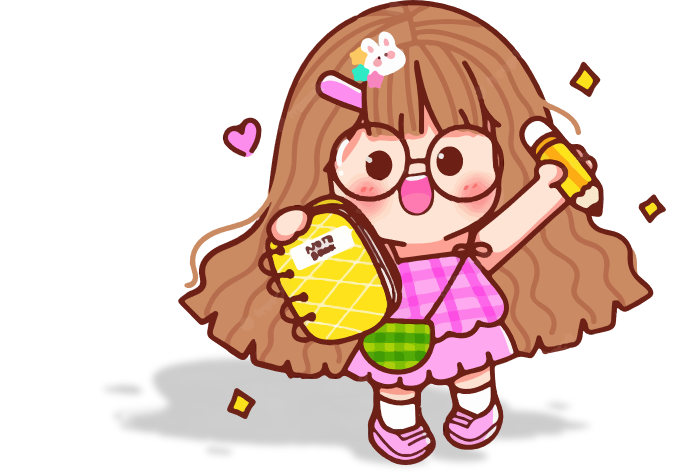 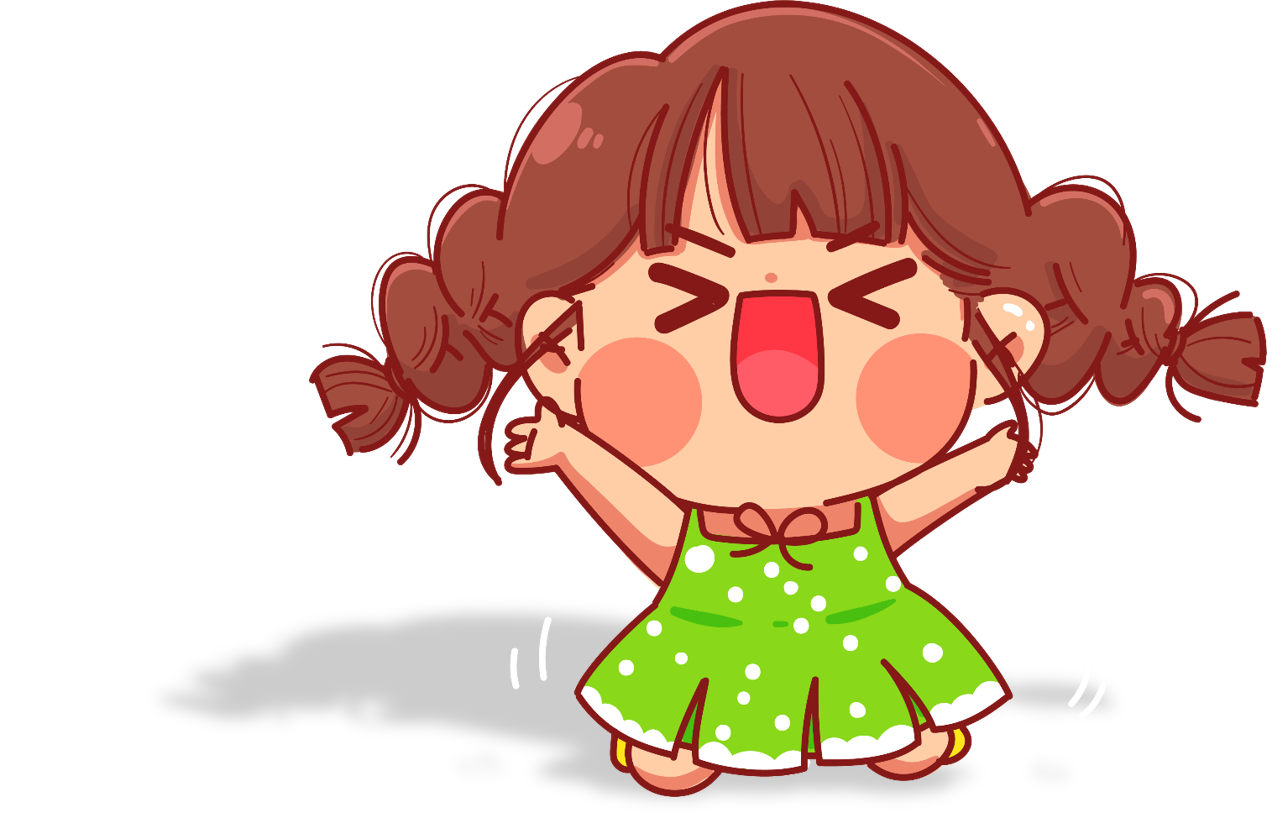